Chapter 10 –Hypothesis Tests Concerning Two Population Means
Farmer Myrtle Field grew two types of pumpkins to see which type yielded bigger pumpkins.  She grew 30 of the first type and she grew 31 of the second type.  If Ms. Field wished to test whether or not the two pumpkin types yielded, on average, pumpkins of the same weight  then the appropriate null hypothesis would be:


Mean weight of pumpkin type one = mean weight of pumpkin type two
Mean weight of pumpkin type one > mean weight of pumpkin type two
Mean weight of pumpkin type one < mean weight of pumpkin type two
Mean weight of pumpkin type one ≠ mean weight of pumpkin type two
None of the above
Farmer Myrtle Field grew two types of pumpkins to see which type yielded bigger pumpkins.  She grew 30 of the first type and she grew 31 of the second type.  If Ms. Field wished to test whether or not the two pumpkin types yielded, on average, pumpkins of the same weight  then the appropriate alternative hypothesis would be:


Mean weight of pumpkin type one = mean weight of pumpkin type two
Mean weight of pumpkin type one > mean weight of pumpkin type two
Mean weight of pumpkin type one < mean weight of pumpkin type two
Mean weight of pumpkin type one ≠ mean weight of pumpkin type two
None of the above
There are two types of two-sample t tests:

Pooled or equal variances t test
Non-pooled or unequal variances t test
In general, I recommend practitioners choose the non-pooled or unequal variances two-sample t test unless, for some unusual reason, the practitioner believes the two population standard deviations are equal.

Take a look at formulas in book
Sex and Direction – Problem in book
Assumption of the two-sample t hypothesis test in order for the decision to be valid:
True
False
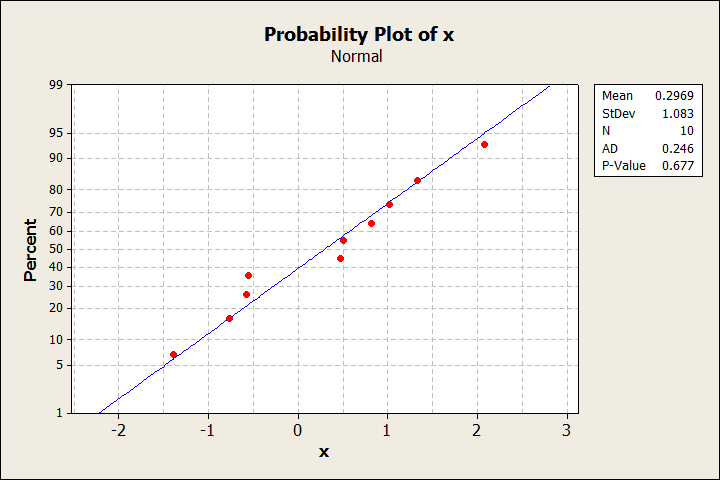 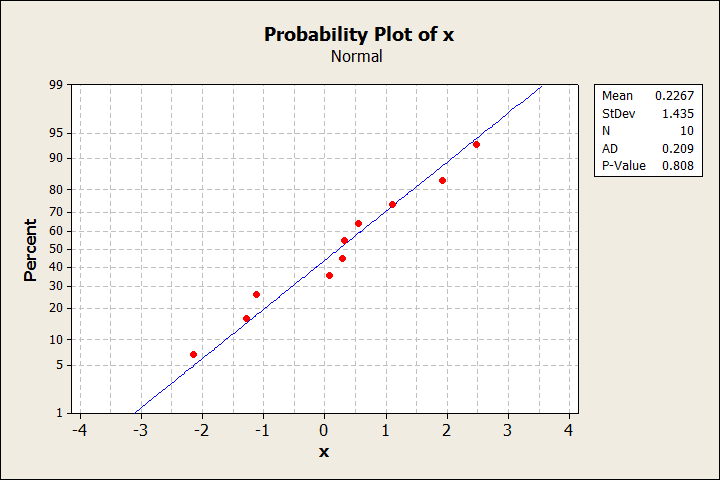 True
False
Thirty married couples are randomly selected.  The amount of TV the men view and the amount of TV the women view in a week is recorded.  Researchers want to test the hypothesis that the mean amount of TV married men watch is less than the mean amount of TV married women watch. The t distribution assumption for a two-sample t test is met.
True
False
Thirty married couples are randomly selected.  The amount of TV the men view and the amount of TV the women view in a week is recorded.  Researchers want to test the hypothesis that the mean amount of TV married men watch is less than the mean amount of TV married women watch.This is called paired data.   A two-sample t test is not appropriate.  What can we do?
Two strains of tobacco leaf virus were studied by randomly selecting 8 tobacco leaves and putting virus 1 on half of each leaf and virus 2 on the other half of each leaf.  Researchers then counted the number of lesions each virus caused.  Researchers wanted to test the hypothesis that one virus produces more lesions, on average, than the other.  The data follow:
Two strains of tobacco leaf virus were studied by randomly selecting 8 tobacco leaves and putting virus 1 on half of each leaf and virus 2 on the other half of each leaf.  Researchers then counted the number of lesions each virus caused.Now, compute the differences.
Conduct a one-sample t test on the differences:
Conduct a one-sample t test on the differences making sure to use correct null and alternative hypotheses with difference = 0 vs. difference < 0.
0.312
0.129
0.164
0.258
Mean corneal thickness is greater in normal eyes than in eyes with glaucoma
Mean corneal thickness is the same in normal eyes and eyes with glaucoma
Mean corneal thickness is less in normal eyes than in eyes with glaucoma
Assumption of the paired t hypothesis test in order for the decision to be valid.  Same as assumption of the one-sample t test: